CAM ExpoHormones & Neurotransmitters
Imbalances involved in anxiety,
depression and trauma; benefits of dietary support and specific
nutritional supplementation.


By Antony haynes
Nutritional therapist
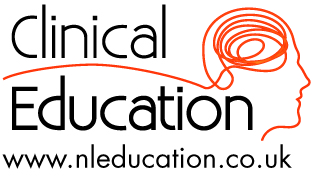 CAM Expo – 22.10.11 - Antony Haynes
Antony Haynes
BA(Hons) – Sports Science Degree, 1987
Dip ION – Nutritional Therapy, 1992 & 1994
Registered with BANT & CNHC
Practitioner & Lecturer since 1992
Co-Founder & Head of Technical Services, Nutri-Link since 1996
The Insulin Factor book – 2004
The Food Intolerance Bible – 2005
CAM Magazine ‘Outstanding Practice’ Award 2011
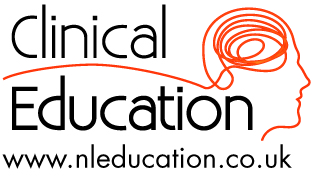 CAM Expo – 22.10.11 - Antony Haynes
CAM Expo – 22.10.11 - Antony Haynes
Syllabus (1)
Introduction to the subject & brief review of some books on the subject.

Brief overview of some books linking food & nutrition with the hormones & mood

Key hormones & neurotransmitters
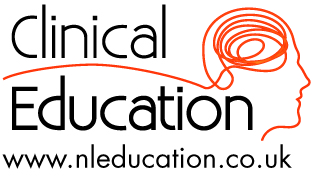 CAM Expo – 22.10.11 - Antony Haynes
Syllabus (2)
5.  Identifying imbalances in these hormones  & neurotransmitters

6.  Questionnaires to assess imbalances

7.  Dietary measures to support the hormones & neurotransmitters

8.  Supplement support for balancing the hormones & neurotransmitters
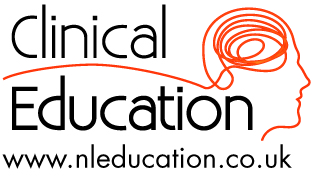 CAM Expo – 22.10.11 - Antony Haynes
Technical Support
To help you decide if specific nutrients could be helpful to you to balance your hormones & neurotransmitters, please do call, for no charge, the Nutri-Link Technical Support

Direct line, local call rate: 08458 94 97 67
CAM Expo – 22.10.11 - Antony Haynes
Relevant Books on the Subject
The Insulin Factor, 2004 
Antony Haynes
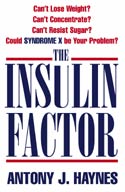 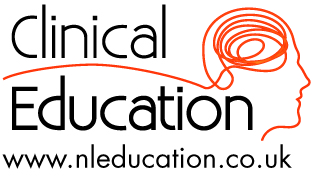 CAM Expo – 22.10.11 - Antony Haynes
CAM Expo – 22.10.11 - Antony Haynes
Relevant Books on the Subject
Cortisol Connection: Why Stress Makes You Fat and Ruins Your Health - And What You Can Do about It by Shawn Talbott, 2002, 2007
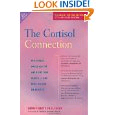 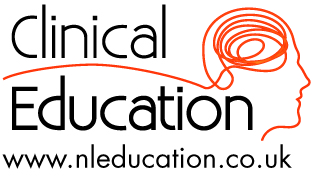 CAM Expo – 22.10.11 - Antony Haynes
CAM Expo – 22.10.11 - Antony Haynes
Relevant Books on the Subject
The Diet Cure, 1999, 2001
Julia Ross
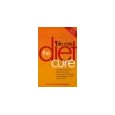 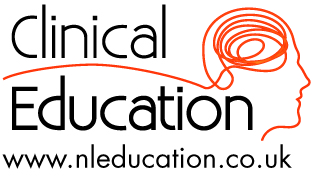 CAM Expo – 22.10.11 - Antony Haynes
Relevant Books on the Subject
The Mood Cure, 2002, 2003, 2009
Julia Ross
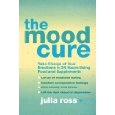 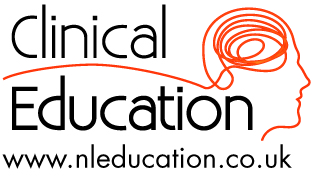 CAM Expo – 22.10.11 - Antony Haynes
Relevant Books on the Subject
Good Food Good Mood, 1992, 2001
Gary Null
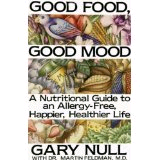 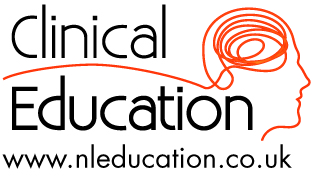 CAM Expo – 22.10.11 - Antony Haynes
Relevant Books on the Subject
Freedom from Disease: The Breakthrough Approach to Preventing Cancer, Heart Disease, Alzheimer's, and Depression by Controlling Insulin by Peter Morgan Kash, Jay Lombard, and Tom Monte, June 2009
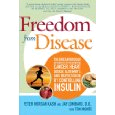 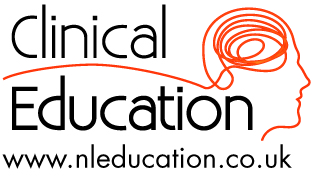 CAM Expo – 22.10.11 - Antony Haynes
Relevant Books on the Subject
Dr Jay Lombard & Carl Germano, 1997
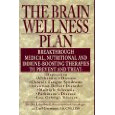 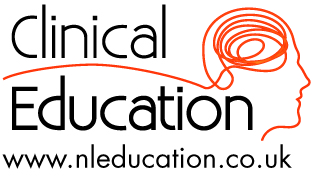 CAM Expo – 22.10.11 - Antony Haynes
Summary
Insulin & cortisol, when out of balance, have profound effects on mood and well-being. 
Nutrition plays a key role in the level and balance of these key determinants in our mood.
It is NOT possible to measure levels of neurotransmitters with blood or urine tests (ref Dr Jay Lombard).
Specific signs & symptoms give a sound clinical picture of neurotransmitter imbalances. 
The appropriate eating plan and key nutrients have been shown to correct imbalances in these hormones & neurotransmitters.
CAM Expo – 22.10.11 - Antony Haynes
Hormones & Neurotransmitters
Insulin & Cortisol

And

Glutamine / Glutamate
Dopamine
GABA
Serotonin
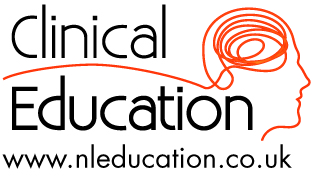 CAM Expo – 22.10.11 - Antony Haynes
Neurotransmitters
Nor-Adrenaline
Glutamate
Serotonin
Dopamine
GABA
Acetylcholine
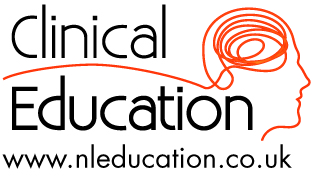 CAM Expo – 22.10.11 - Antony Haynes
[Speaker Notes: Like any conversation when two parties are not hearing one another, misinterpretation leads to bad feelings or failed projects (poor directions)
Principles of Signal Transduction in Neuropsychiatry 
Signal transduction is defined as a cascade of biochemical events in which cells translate extracelluar signals into molecular responses
The initial step in this cascade is the binding of the neurotransmitter to the post synaptic receptor-lipoprotein complex
Mood disorders and cognitive disorders are a consequence of errors in signal transduction

million men in the United States each year
Serotonin (ser-oh-TOE-nin) and norepinephrine (nor-ep-i-NEF-rin) are two chemicals called neurotransmitters that exist naturally in your brain and play a role in mood regulation. 
Serotonin plays a role in the onset of sleep as well as having an effect on the amount of deep sleep. People who have a shortage of deep sleep also known as stage 4 delta sleep have problems with grogginess and alertness during their waking hours.
Dopamine (DOE-puh-mene) might also play a role in depression. Very tight correlation between the severity of REM sleep behavior disorder and the level of decrease in dopamine. Maybe there's a causal effect. Amount of dopamine loss in the brain correlates with REM disorder." 
Many antidepressants work by increasing the levels of these neurotransmitters in the brain synapses.
GABA -Popularly referred to as the body's natural tranquilizer, GABA (gamma-aminobutyric acid) is an amino acid produced in the brain. It acts as a neurotransmitter--a chemical that fosters communication between nerve cells--and helps to keep stress-related nerve impulses at bay. Normally, the brain pumps out all the GABA we need. Unfortunately, due to a poor diet, exposure to environmental toxins, or other factors, levels of GABA may become depleted. Too little of this important compound may result in anxiety, irritability, and insomnia. A deficiency of GABA has also been linked to depression.]
Neurotransmitters
And how to positively influence them with Nutritional Therapy (food and specific supplements).
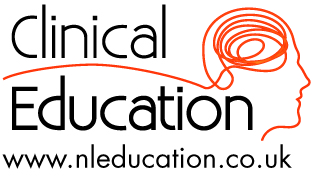 CAM Expo – 22.10.11 - Antony Haynes
Insulin & Cortisol
Imbalances in insulin & cortisol are profound and affect every aspect of health. 

Excess insulin is the most profoundly inflammatory hormone. 

Cortisol is the most powerful anti-inflammatory hormone, but it has negative impact if it is too high.
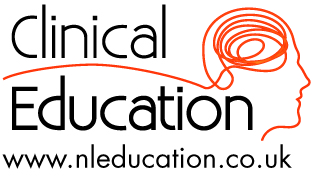 CAM Expo – 22.10.11 - Antony Haynes
Cortisol
Changed patterns of serum cortisol levels have been observed in connection with abnormal ACTH levels, clinical depression, psychological stress, and physiological stressors such as hypoglycaemia, illness, fever, trauma, surgery, fear, pain, physical exertion, or temperature extremes.
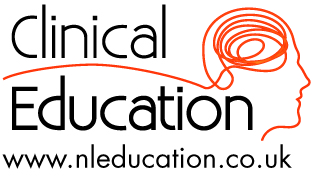 CAM Expo – 22.10.11 - Antony Haynes
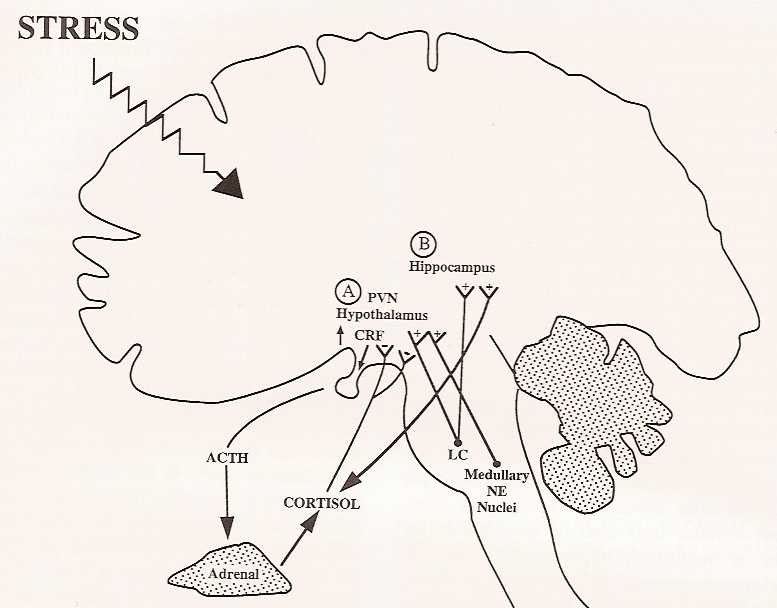 Novel 
Unexpected 
Threatening 
Survival
Sonja Lupien PhD
CAM Expo – 22.10.11 - Antony Haynes
Cortisol & Insulin
These two hormones have a significant role to play in our mood, anxiety, and depression. Elevated levels of cortisol, in particular, are associated with depression. 

A Pub Med search on 18.10.11 found 349 research titles that included the words “cortisol” and “depression”.
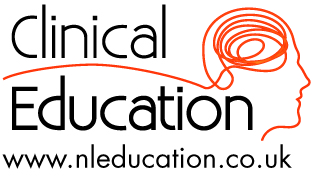 CAM Expo – 22.10.11 - Antony Haynes
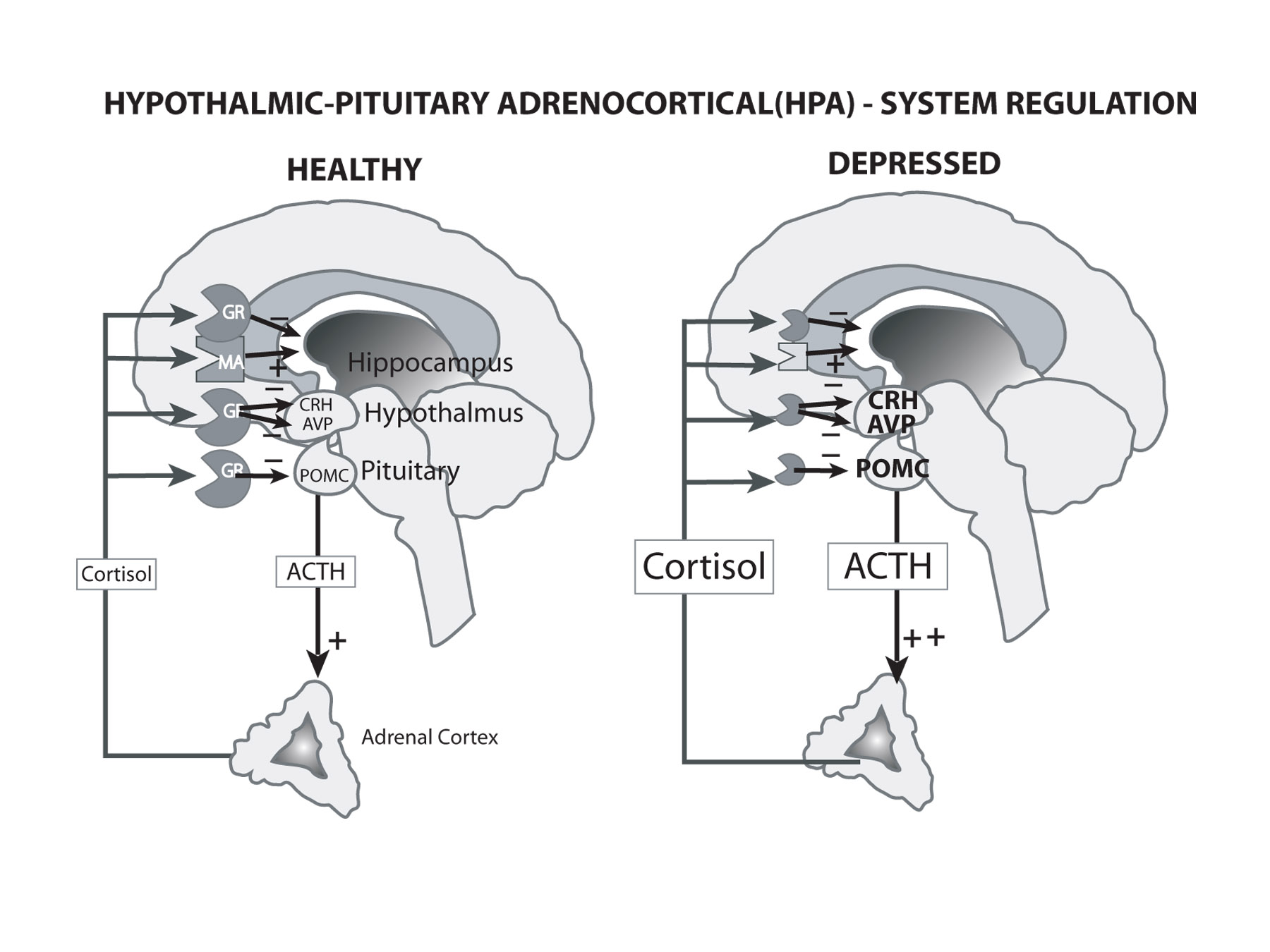 CAM Expo – 22.10.11 - Antony Haynes
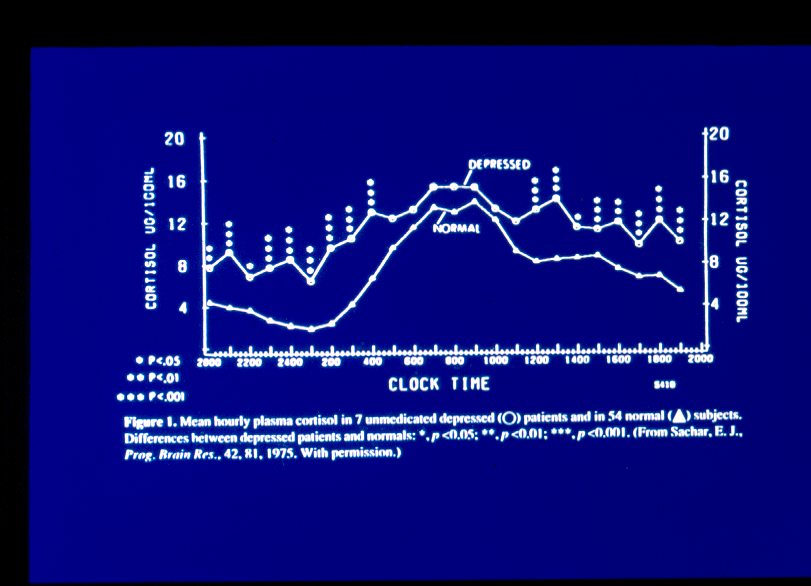 CAM Expo – 22.10.11 - Antony Haynes
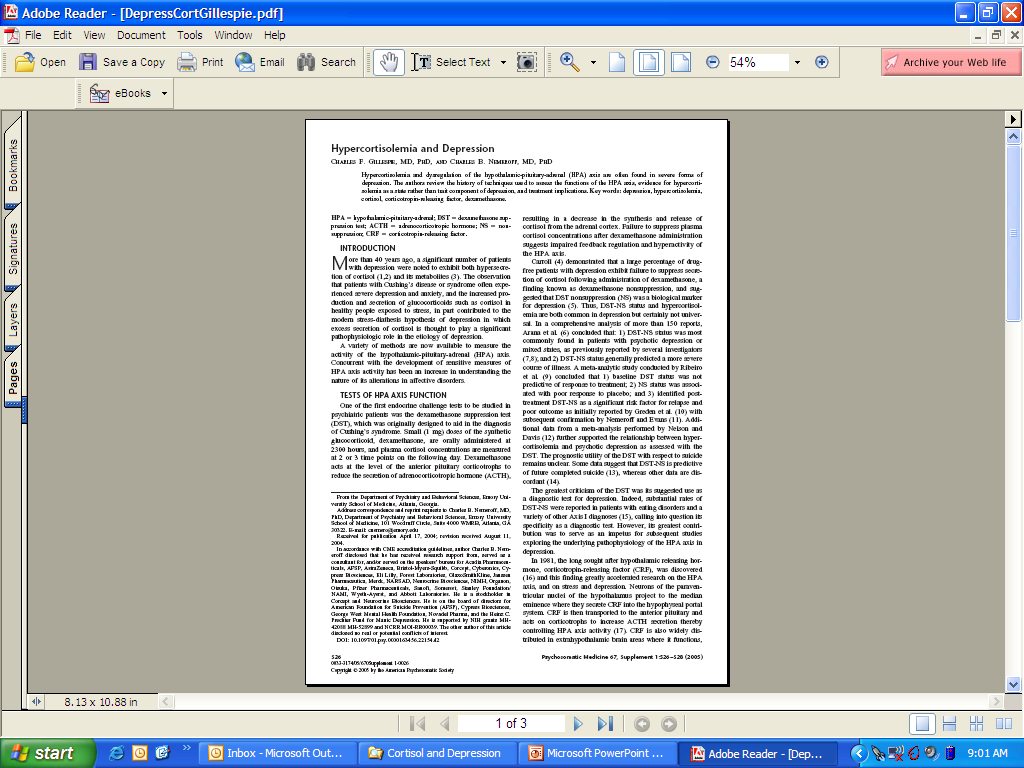 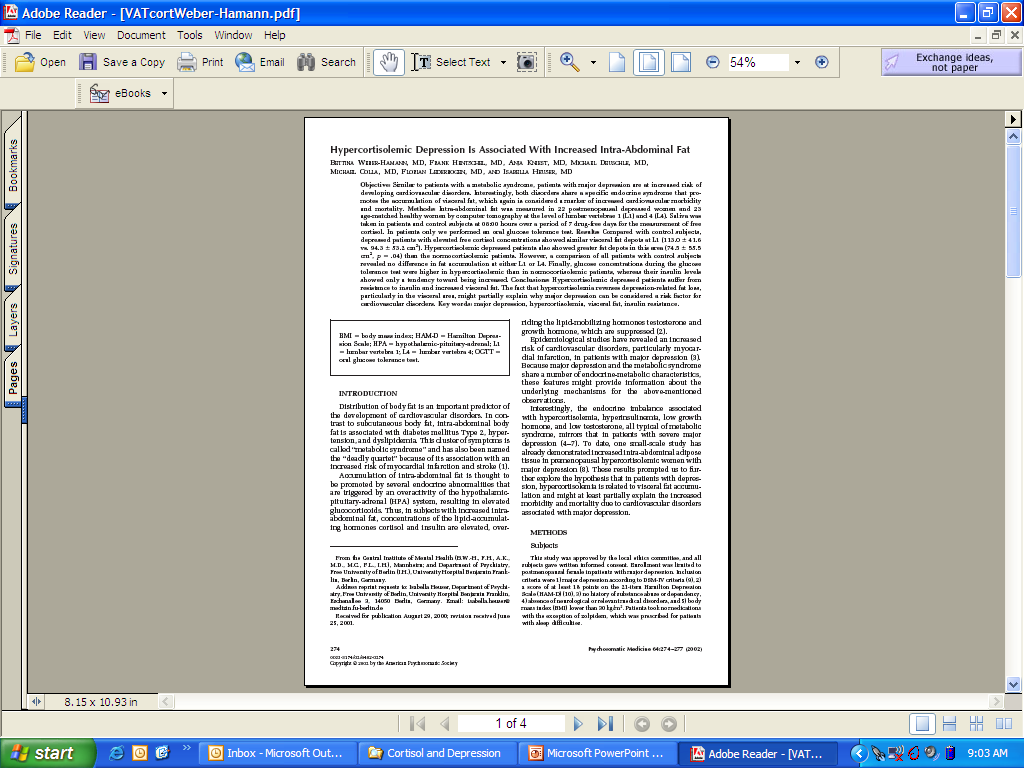 Reducing Stress Hormones Affects Mood
Antagonizing CRF (corticotrophin releasing factor) and glucocorticoid receptors may be effective in treating depression.
Mechanism – interruption of reverberating neuroendocrine loops involving the HPA axis and several areas of the brain (prefontal cortex, amygdala, hippocampus, and hypothalamus)
CAM Expo – 22.10.11 - Antony Haynes
Neurotransmitters
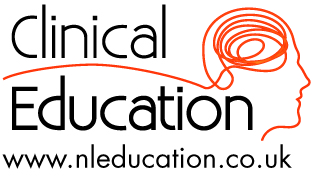 CAM Expo – 22.10.11 - Antony Haynes
Neurotransmitters
Neurotransmitters are endogenous chemicals which transmit signals from a neuron to a target cell across a synapse. 
Neurotransmitters are packaged into synaptic vesicles clustered beneath the membrane on the presynaptic side of a synapse, and are released into the synaptic cleft, where they bind to receptors in the membrane on the postsynaptic side of the synapse. 

Reference
Dorlands Medical Dictionary
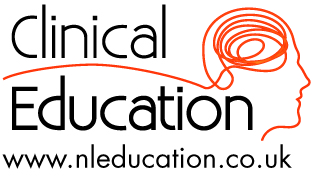 CAM Expo – 22.10.11 - Antony Haynes
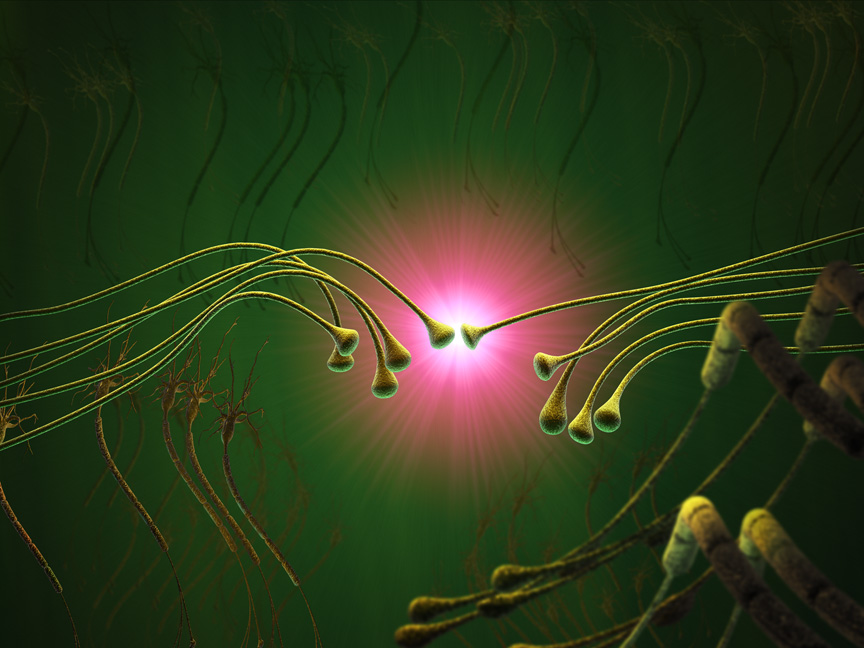 CAM Expo – 22.10.11 - Antony Haynes
Neurotransmitters
Neurotransmitters are synthesised from plentiful and simple precursors, such as amino acids, which are readily available from the diet and which require only a small number of biosynthetic steps to convert. 


Reference
Robert Sapolsky (2005). "Biology and Human Behaviour: The Neurological Origins of Individuality, 2nd edition". The Teaching Company. "see pages 13 & 14 of Guide Book".
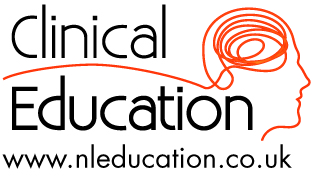 CAM Expo – 22.10.11 - Antony Haynes
Neurotransmitters
Glutamine / Glutamate
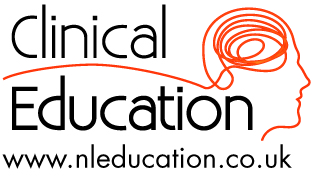 CAM Expo – 22.10.11 - Antony Haynes
Glutamate
Glutamate is used at the great majority of fast excitatory synapses in the brain and spinal cord. 
It is also used at most synapses that are "modifiable", i.e. capable of increasing or decreasing in strength. 
Modifiable synapses are thought to be the main memory-storage elements in the brain.
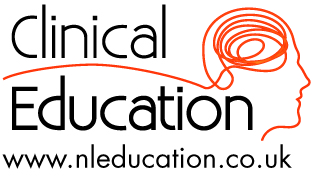 CAM Expo – 22.10.11 - Antony Haynes
Glutamate
Although there is no direct relationship between consumption of glutamine and glutamate levels, those with anxiety or conditions of the CNS are recommended NOT to take high doses.
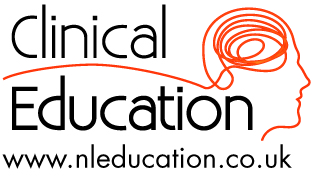 CAM Expo – 22.10.11 - Antony Haynes
Glutamate
Main Symptoms

Excitability
Role in Cellular Memory
Pain Perception
Potentiation 
Amplification
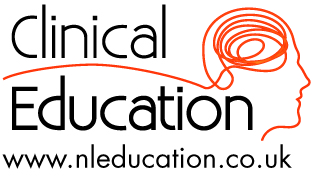 CAM Expo – 22.10.11 - Antony Haynes
Glutamate Receptors
Increases phospholipase A2
CAM Expo – 22.10.11 - Antony Haynes
S. Bleich et al. / Prog Neuropsychopharmacol Biol Psychiatry 28 (2004) 453–64.
[Speaker Notes: Once glutamate binds to the receptor, glutamate induces a flow of calcium ions into the cell, increasing the potential of the membrane. 
Physiologically, the increased intracellular charge triggers changes in the neuron that ultimately result in the release of many neurotransmitters at the axonal end of the cell. 
However, high concentrations of these substances may result in over-excitation of nerve cells and high intracellular calcium concentrations, which could eventually result in cell death, as shown in this figure:


The influx of Ca2+ and large intracellular concentrations of Ca2+ may have detrimental effects for the cell. 

How does this situation occur?

The opening of the NMDA receptor is normally blocked by a single magnesium ion (Mg2+). 
The Mg2+ ions are only removed when the electrical charge inside the cell rises to a specific value.
The hyper-activation of the NMDA receptor by excitatory amino acids causes an increase in the entry of Ca2+ ions into the cell overcoming the capacity of cellular ion pumps that pump out positively charges ions. 
As a result of the increase of free intra-cellular Ca2+, a number of enzymes and proteins that are capable of degrading essential proteins and cellular membranes are activated. In addition to degradation of cell membrane structures and essential proteins, higher Ca2+ ion concentrations also cause an increased concentration of free radicals, which in turn can further increase in the amount of Ca2+ inside the cell. 
Homocysteine and homocysteic acid have similar chemical structures as glutamate and may activate the NMDA-receptor and thereby further increase the vulnerability of nerve cells to excitotoxic and oxidative injury. 
Cell death eventually results from the combination of oxidative stress, mitochondrial dysfunction, DNA-damage and induction of apoptosis triggered by increased Ca2+ entry.

Thus, high concentrations of homocysteine in the CNS may trigger the cascade of events that follow hyper-activation of the NMDA-receptor ultimately leading to nerve cell death.]
Dopamine
Dopamine
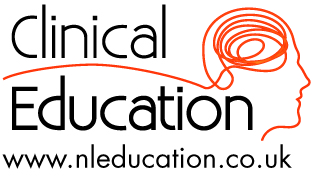 CAM Expo – 22.10.11 - Antony Haynes
Dopamine
Dopamine is a catecholamine neurotransmitter. Dopamine is produced in several areas of the brain, including the substantia nigra and the ventral tegmental area.  
Dopamine is also a neuro-hormone released by the hypothalamus. Its main function as a hormone is to inhibit the release of prolactin from the anterior lobe of the pituitary.
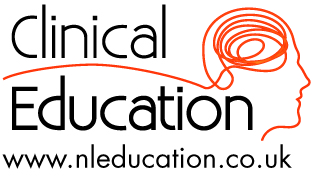 CAM Expo – 22.10.11 - Antony Haynes
Dopamine
Dopamine is available as an intravenous medication acting on the sympathetic nervous system, producing effects such as increased heart rate and blood pressure. However, because dopamine cannot cross the blood-brain barrier, dopamine given as a drug does not directly affect the central nervous system. 
To increase the amount of dopamine in the brains of patients with diseases such as Parkinson's disease and dopa-responsive dystonia, L-DOPA (the precursor of dopamine), is often given because it crosses the blood-brain barrier relatively easily.
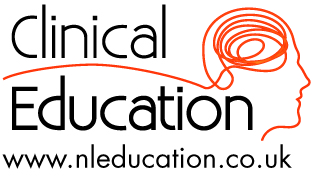 CAM Expo – 22.10.11 - Antony Haynes
Dopamine
Dysfunction of the dopamine system is also implicated in schizophrenia.
 
Dopamine has another important function in the brain, in that it plays a critical role in the reward system.
 
L-Tyrosine is the precursor of dopamine.
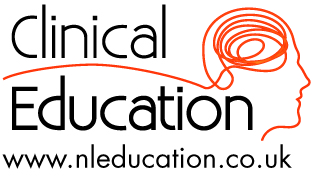 CAM Expo – 22.10.11 - Antony Haynes
Dopamine
Dopamine permits these things:

Meaning of event
Relevance
Emotional significance
Pain and pleasure
Motivation
Cerebral microcirculation
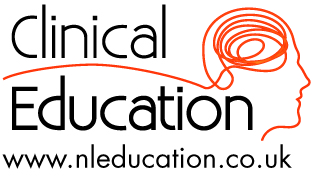 CAM Expo – 22.10.11 - Antony Haynes
Dopamine
Common signs and symptoms of dopamine imbalance:

ADD, ADHD
Restlessness
Concentration difficulties
Moves around in their sleep
Unable to relax
Impulsive
Substance abuse
Very impatient
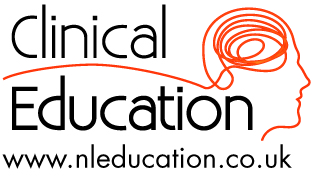 CAM Expo – 22.10.11 - Antony Haynes
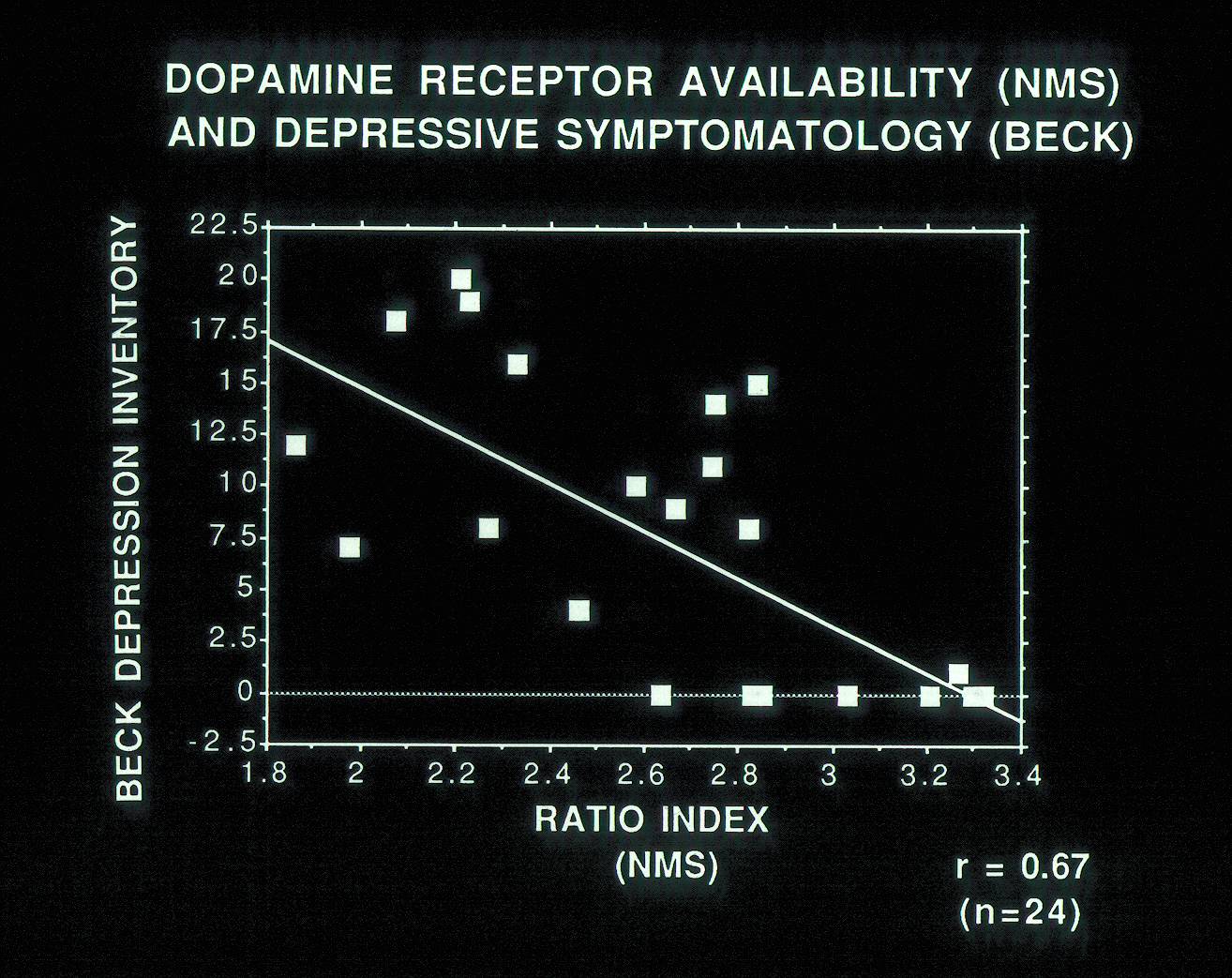 CAM Expo – 22.10.11 - Antony Haynes
Dopamine
Link with addictive behaviour
 
Bingeing
Alcohol
Tobacco
Substance Abuse
Risk taking
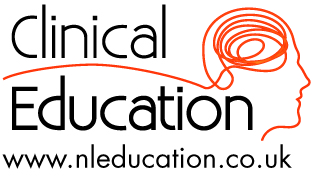 CAM Expo – 22.10.11 - Antony Haynes
Effects of Drugs on Dopamine Levels
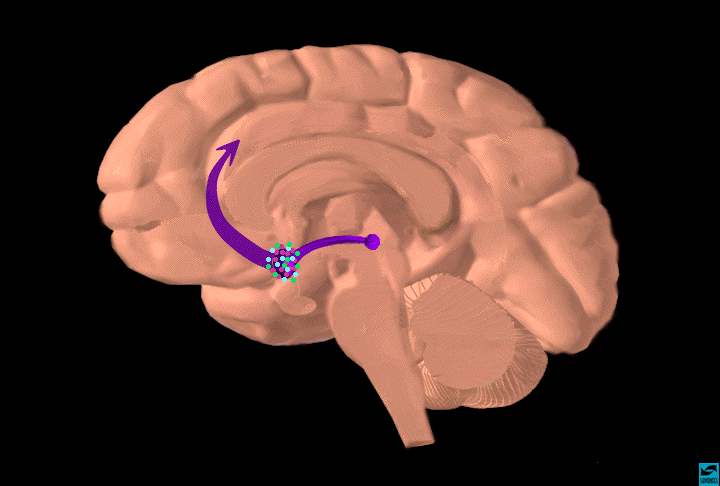 striatum
frontal
cortex
hippocampus
substantia
nigra/VTA
nucleus
accumbens
Mounts
Intromissions
Ejaculations
Dopamine Pathways
Principal “Pleasure”
 System of the Brain
COCAINE
AMPHETAMINE
Accumbens
1100
Accumbens
400
1000
900
DA
800
DA
300
700
600
% of Basal Release
500
% of Basal Release
200
400
300
100
200
100
0
0
0
1
2
3
4
5 hr
0
1
2
3
4
5 hr
Time After Amphetamine
Time After Cocaine
Source: Di Chiara and Imperato
Natural Rewards Elevate Dopamine Levels
FOOD
SEX
200
200
NAC shell
150
150
100
100
15
% of Basal DA Output
10
Empty
DA Concentration (% Baseline)
50
Copulation Frequency
Box
Feeding
5
0
0
Scr
Scr
Scr
Scr
0
60
120
180
Bas
Female 1 Present
Female 2 Present
1
2
3
4
5
6
7
8
9
10
11
12
13
14
15
16
17
Time (min)
Sample
Number
Di Chiara et al.
Fiorino and Phillips
CAM Expo – 22.10.11 - Antony Haynes
Serotonin
Serotonin
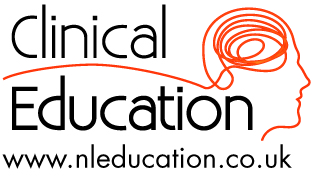 CAM Expo – 22.10.11 - Antony Haynes
Serotonin
Serotonin is a monoamine neurotransmitter. Most is produced by and found in the intestine (approximately 90%), and the remainder in central nervous system neurons. 
It functions to regulate appetite, sleep, memory and learning, temperature, mood, behaviour, muscle contraction, and function of the cardiovascular system and endocrine system.
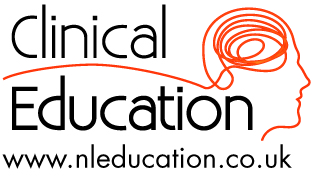 CAM Expo – 22.10.11 - Antony Haynes
Serotonin
It is speculated to have a role in depression, as some depressed patients are seen to have lower concentrations of metabolites of serotonin in their cerebrospinal fluid and brain tissue .


Introduction to Serotonin, University of Bristol - http://tinyurl.com/67tw9k
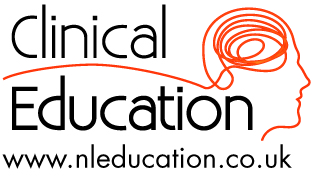 CAM Expo – 22.10.11 - Antony Haynes
Serotonin
Serotonin, a neurotransmitter that is in many ways the opposite of the catecholamines, is also directly synthesised from an amino acid (tryptophan). 

This amino acid is not permitted for sale in the UK.
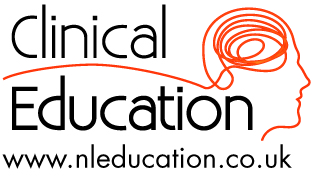 CAM Expo – 22.10.11 - Antony Haynes
Serotonin
However, tryptophan has a somewhat different process of degradation. When serotonin is catabolised in the body, it does not break down into useful substrates in the way that dopamine is further degraded into epinephrine and norepinephrine. 
Instead, it breaks down into 5-hydroxyindoleacetic acid (5-HIA), an organic acid which may be harmful in high amounts. 
Tryptophan can further be catabolised into kynurenate, quinolinate, and picolinate, harmful substances that are generally regarded as markers of bodily inflammation.
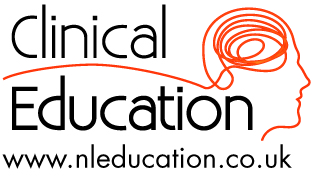 CAM Expo – 22.10.11 - Antony Haynes
Serotonin
Administration of L-tryptophan, a precursor for serotonin, is seen to double the production of serotonin in the brain. It is significantly more effective than a placebo in the treatment of mild and moderate depression. This conversion requires vitamin C.


Meyers, S (2000). "Use of Neurotransmitter Precursors for Treatment of Depression". Alternative Medicine Review 5 (1): 64–71. http://tinyurl.com/6j3ewfv 

Introduction to Serotonin, University of Bristol, retrieved 18.2.11 - http://tinyurl.com/67tw9k
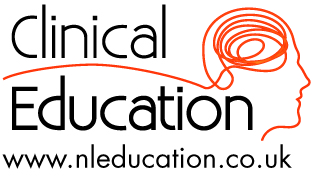 CAM Expo – 22.10.11 - Antony Haynes
Serotonin
5-hydroxytryptophan (5-HTP), also a precursor for serotonin, is also more effective than a placebo and nearly as effective or of equal effectiveness to some antidepressants. 
Interestingly, it takes less than 2 weeks for an antidepressant response to occur, while antidepressant drugs generally take 2–4 weeks. 5-HTP also has no significant side effects.
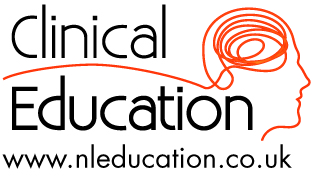 CAM Expo – 22.10.11 - Antony Haynes
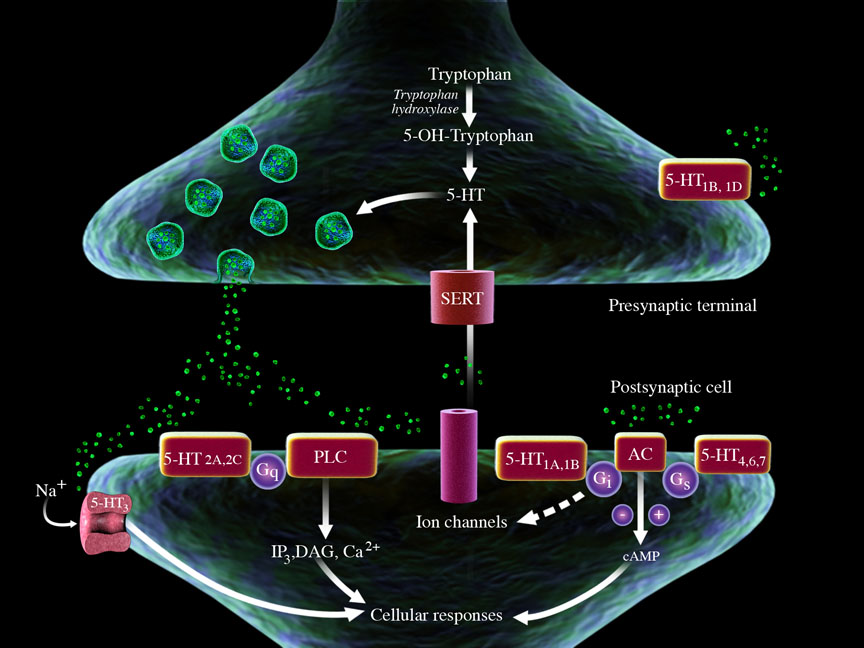 CAM Expo – 22.10.11 - Antony Haynes
Serotonin
Administration of 5-HTP bypasses the rate-limiting step in the synthesis of serotonin from tryptophan. Also, 5-HTP readily passes through the blood-brain barrier, and enters the central nervous system without need of a transport molecule. 
Note, however, that there is some evidence to suggest that a post-synaptic defect in serotonin utilisation may be an important factor in depression, not only insufficient serotonin.
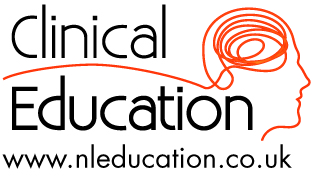 CAM Expo – 22.10.11 - Antony Haynes
Serotonin – Core Symptoms
Disruption in homeostasis
Reduced appetite
Anxiety
Hypervigilance
Depression
Sleep Disorders
Major depression
PTSD
Panic attacks
OCD
Autism
Schizophrenia
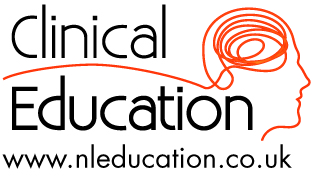 CAM Expo – 22.10.11 - Antony Haynes
GABA
GABA
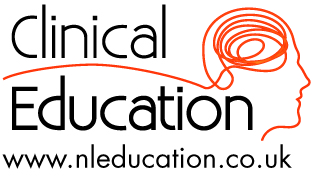 CAM Expo – 22.10.11 - Antony Haynes
GABA
GABA is used at the great majority of fast inhibitory synapses in virtually every part of the brain. Many sedative/tranquilising drugs act by enhancing the effects of GABA. 
Correspondingly, glycine is the inhibitory transmitter in the spinal cord.
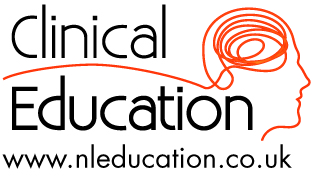 CAM Expo – 22.10.11 - Antony Haynes
GABA
GABA is the primary inhibitory neurotransmitter in the brain

GABA plays a critical role in cell to cell contact

GABA receptors mediate anxiolytic, sedative, and anti-convulsant activity
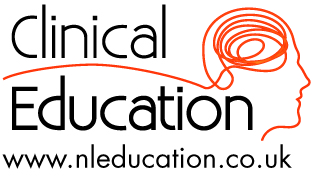 CAM Expo – 22.10.11 - Antony Haynes
GABA
Core symptoms

Anxiety
Depression
Restlessness, excessive worrying
Sleep disturbances, insomnia
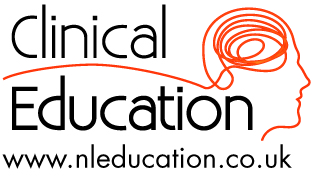 CAM Expo – 22.10.11 - Antony Haynes
GABA
Core conditions

Psychiatric
Bipolar disease
Schizophrenia
PTSD
Panic and Anxiety
Treatment-refractory depression
Seizures
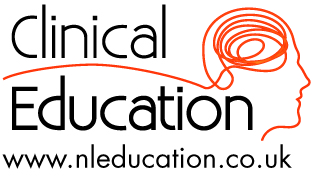 CAM Expo – 22.10.11 - Antony Haynes
GABA
Metabolism of GABA

GABA is formed from glutamate via glutamic acid decarboxylase (GAD)
GAD requires pyridoxine as cofactor
GAD upregulated by taurine
GAD activity is inhibited by elevated methionine and cortisol
Diminished GAD activity leads to reduced GABA function and is associated with several neuropsychiatric conditions including schizophrenia, epilepsy, and bipolar disease
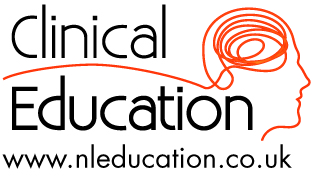 CAM Expo – 22.10.11 - Antony Haynes
OUT
Cl-
Na+
Glu
GABA
Cl-
Na+
GABAA receptor
Glutamate/AMPA
receptor
Inhibition
Excitation
IN
CAM Expo – 22.10.11 - Antony Haynes
Cortical GABA Concentrations                                in Healthy and Depressed Subjects
3.0
3.0
2.5
2.5
2.0
2.0
Cortical GABA mmole s’Kg Brain
1.5
1.5
1.0
1.0
0.5
0.5
0.0
0.0
HealthyMales
DepressedMales
HealthyFemales
DepressedFemales
Sanacora et al. Arch Gen Psychiatry. 1999;56:1043-47.
CAM Expo – 22.10.11 - Antony Haynes
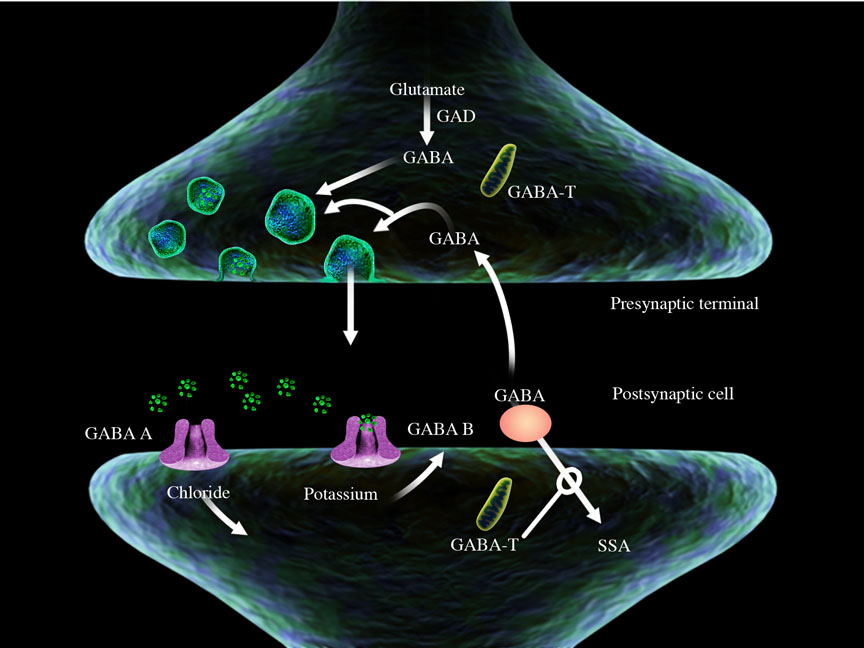 CAM Expo – 22.10.11 - Antony Haynes
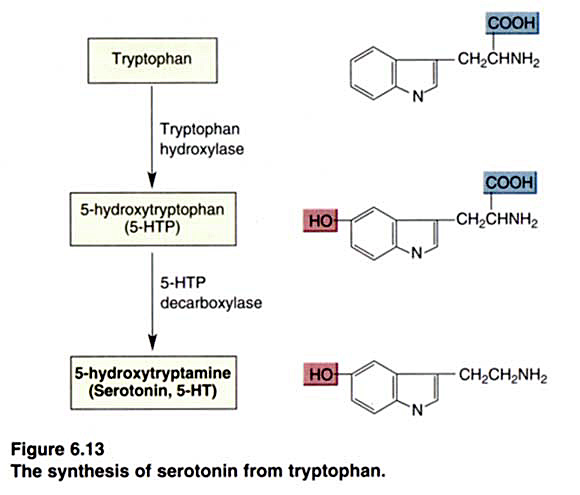 Some Neurotransmitter
Precursors
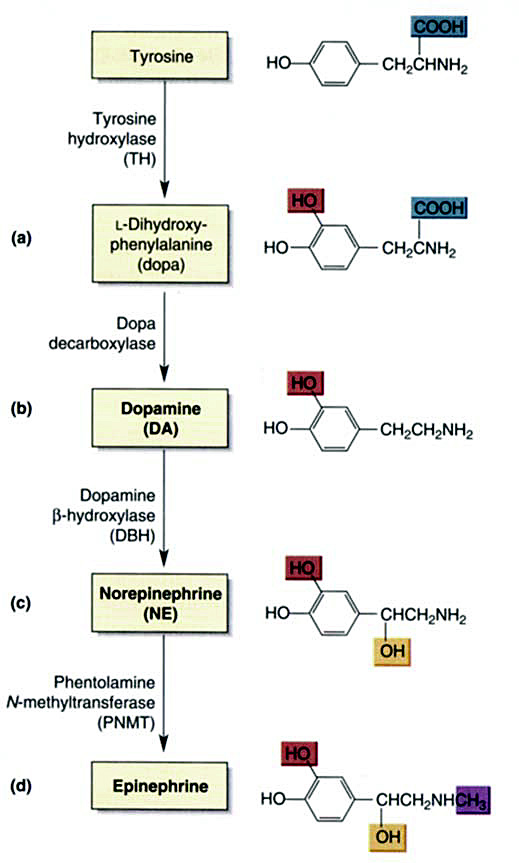 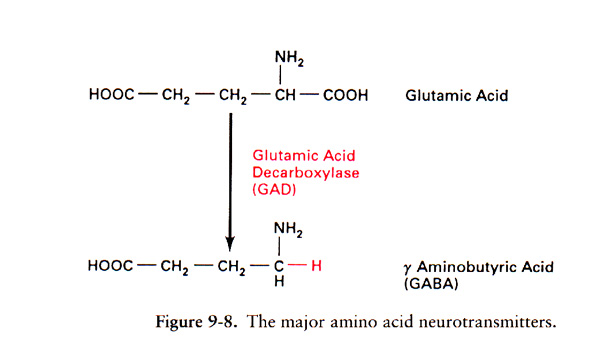 CAM Expo – 22.10.11 - Antony Haynes
Signs & Symptoms
Signs & Symptoms of Too High and Too Low a Level
of Neurotransmitters
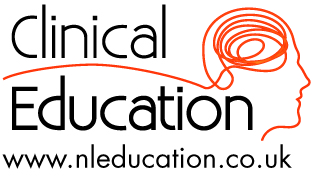 CAM Expo – 22.10.11 - Antony Haynes
Glutamate
Too high a level
Neuro-degenerative diseases
Paroxysmal symptoms
Hyperactivity
Migraines
Poor attention
Irritability
Explosive behaviours
Anger attacks
Aggression
Poor mood / mood swings
Bipolar disease
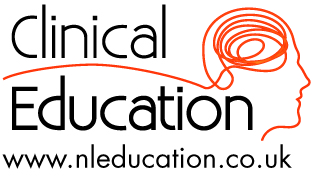 CAM Expo – 22.10.11 - Antony Haynes
Dopamine
Too low a level

Inability to concentrate
Poor attention & poor attention to detail
Poor memory
Reduced ability to feel pleasure
Flat, bored, apathetic and low enthusiasm
Depressed
Low drive and motivation
Restless
Impatient
Difficulty getting through a task even when interesting
Too low a level

Crave uppers (e.g. caffeine/nicotine/diet soft drinks)
Shy/introvert
Low libido or impotence
Mentally fatigued easily and physically fatigued easily
Put on weight easily
Procrastinator/little urgency
Sleep too much and trouble getting out of bed
Prone to addictions (e.g. alcohol, cigarettes)/addictive personality
Drug abuse
Family history of alcoholism/ADD/ADHD
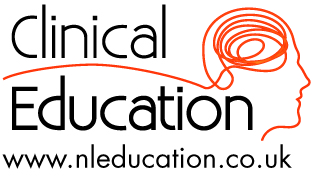 CAM Expo – 22.10.11 - Antony Haynes
Dopamine
Too high a level

Psychosis
OCD
Anxiety
Aggression
Poor impulse control
Low pain threshold
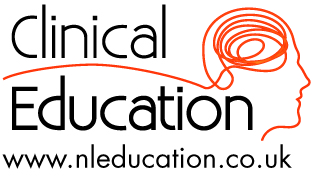 CAM Expo – 22.10.11 - Antony Haynes
GABA
Too low a level
Anxiety
Phobias
Feel stressed/pressured/overwhelmed
Butterflies in stomach
Lump in throat
Have trouble relaxing/loosening up
Low stress tolerance
Body tends to be tense/stiff/uptight
Too low a level
Trembling/twitching/shaking
Anxious/nervous/jumpy/
‘on edge’
Sleep problems or chronic pain
Use alcohol/food/cigarettes to relax
Family history of anxiety
Valium/Xanax/Avitan/GABA reduce above symptoms
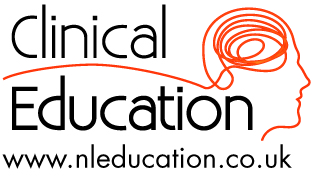 CAM Expo – 22.10.11 - Antony Haynes
Serotonin
Too low a level

Depression
Anxiety
Melancholic
Insomnia / Sleep problems / Light sleeper
Nervous
Worrier
Poor response to stress
Negative / Pessimistic
Irritable / impatient/edgy
Self destructive, masochistic or suicidal thoughts / plans
Too low a level

Think about the same things over & over again
Low self esteem / confidence
Feel worse in and dislike dark weather
Anger / rage / explosive behaviour / assaultive
Inflammation / chronic pain
PMS
Anti-depressants / 5HTP improve mood
Family history of depression / anxiety / OCD / eating disorders
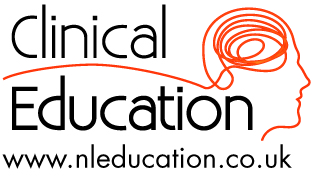 CAM Expo – 22.10.11 - Antony Haynes
The Nutrient Connection
The Nutrition Connection
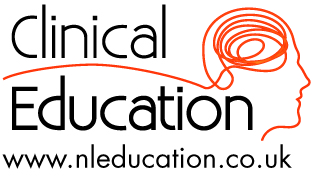 CAM Expo – 22.10.11 - Antony Haynes
Diet Essentials
Balance blood glucose
Ensure high quality protein at three meals a day
Eat fresh coloured veg at lunch & dinner
Drink water throughout the day (2+ litres)
Only consume moderate to low GL carbohydrates
Ensure a wide variety of foods
Do not eat large meals
Avoid refined sugar & alcohol & smoking …
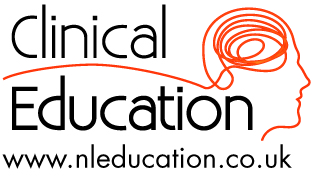 CAM Expo – 22.10.11 - Antony Haynes
The Nutrition Connection
Specific Nutrients
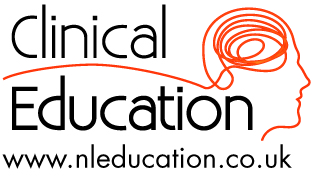 CAM Expo – 22.10.11 - Antony Haynes
Magnesium
Magnesium is involved in enzymatic pathways which control mitochondrial ATP production

Magnesium reduces elevated lactate and glutamate produced under ischemic conditions

Functions in a manner similar to Memantine, a non competitive NMDA receptor antagonist approved for the treatment of Alzheimer’s disease
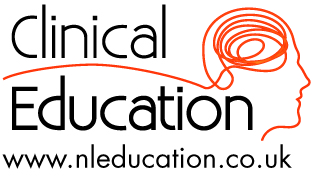 CAM Expo – 22.10.11 - Antony Haynes
Magnesium
Magnesium preserves pyruvate and glucose metabolism
Magnesium blocks NMDA voltage gated receptors and thereby reduces  excitatory post synaptic receptors (Hallak. American J Obstet Gynecol 2000 ;183:793-98)
Inhibits intracellular calcium and sodium influx
Magnesium deficiency results in increased neuromuscular irritability, tremors, myoclonic jerks and seizures
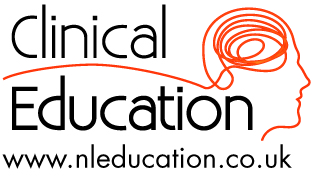 CAM Expo – 22.10.11 - Antony Haynes
Vitamin D
The role of Vitamin D & Calcium
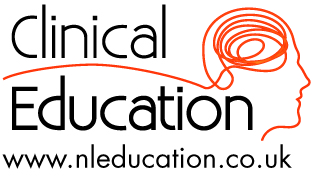 CAM Expo – 22.10.11 - Antony Haynes
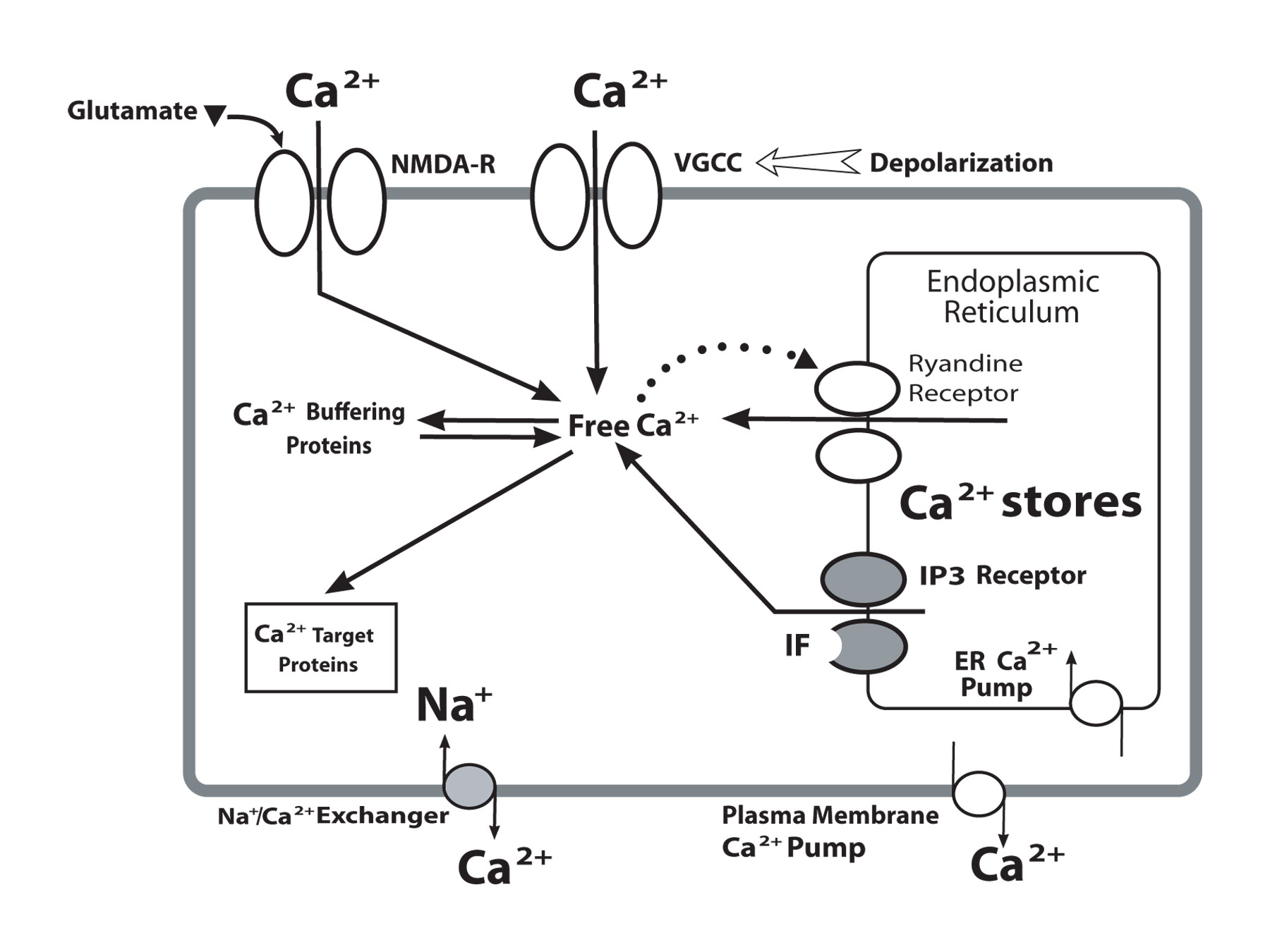 Vitamin D buffers against hyperactivation of intracellular Calcium Increases Calcium Binding Protein = Calbendin
Natural Glutamate antagonist
CAM Expo – 22.10.11 - Antony Haynes
Promoting GABA & Glutamate Balance
CAM Expo – 22.10.11 - Antony Haynes
Nutritional Supplements - NAC
NAC is the n-acetyl derivative of L-cysteine and plays a major role in hepatic glutathione production
Down regulates glutamate activity by its involvement with the cysteine-glutamate transporter: Intracellular cysteine entry in exchange for export of glutamate
Significant effects reported in psychiatric disorders including: Augmentation of serotonin reuptake inhibitors for the treatment of OCD                                (Psychopharmacology 2006. Jan 254-6); Reduction of self injurious behaviour. (J Clinical Psychiatry Nov 05,1494-97) and Autism (publication pending)
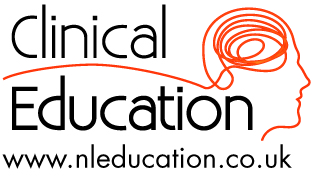 CAM Expo – 22.10.11 - Antony Haynes
Nutritional Supplements - Taurine
Activates GABA (A) receptors in hippocampus (Brain Research 2000, May 12(2);864:298-307)
Taurine also enhances brain GABA levels by inhibiting GABA transaminase and stimulating GAD
Rescues cortical neurons from high concentrations of extracellular glutamate and neurotoxic effects of amyloid (Neuropharmacology 2005;49:1140-48)
Anxiolytic effect observed in animal studies (Life Science 2004;75: 1503-1511)
Anti-convulsant and mood stabilizing effect of Lamotrigine proposed to relate to elevated taurine (Epilepsy Research 2001;43: 153-63)
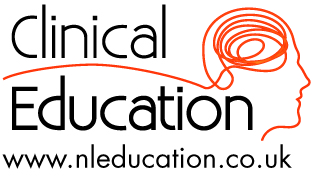 CAM Expo – 22.10.11 - Antony Haynes
Neuroprotectants
Primary 
AR - NAC Enhanced Antioxidant Formula 	1 tab on empty  							stomach, b.i.d.
 
AR - Fibroboost (E. Cava extract) - 2 caps 30 mins before breakfast & lunch

Secondary
BR - Vasculo-Sirt - 1-2 with each meal
AR - MVM-A - 1 with each meal 
AR - Acetyl-L-Carnitine - 2 caps on empty stomach, 1-2 X per day 
AR - Magnesium Malate Forte - 1 tab with each meal
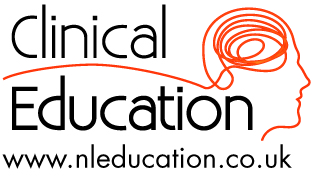 CAM Expo – 22.10.11 - Antony Haynes
Glutamate
Primary 
Supports a healthy reduction
AR - MVM-A - 1 with each meal
AR - NAC Enhanced Antioxidant Formula  - 1 tab on empty stomach, b.i.d.
AR - Magnesium Malate Forte - 1 tab with each meal
 
Secondary
BR - B6 Phosphate	 1-2 tabs with each meal
AR - Taurine 500 mg 	1 caps on empty stomach, b.i.d.
BR - Bio D Mulsion Forte 	2-10,000 iu daily
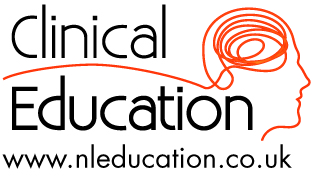 CAM Expo – 22.10.11 - Antony Haynes
Dopamine
Primary
Supports a healthy increase
AR - L-Tyrosine 500 mg	- 1 caps on empty stomach, b.i.d.
BR - A.D.H.S - 2 at breakfast, 2 at noon

Secondary 			
BR - De-Stress (Casein Concentrate) - 1 caps on empty stomach, 2-3 x per day
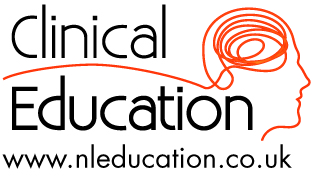 CAM Expo – 22.10.11 - Antony Haynes
Serotonin
Primary
Supports a healthy increase
BR - Neuro-5-HTP Plus	1-2 caps on empty 					stomach, 2-3 x per day
AR – Seratonin - 3 caps with breakfast, with later 				doses as directed by practitioner 

Secondary
AR - 5HTP 50 mg	1-2 caps on empty stomach, 1-						2 x per day
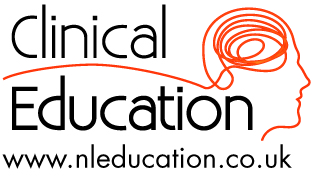 CAM Expo – 22.10.11 - Antony Haynes
GABA
Primary
Supports a healthy increase

AR - 200 mg of Zen - 1 caps on empty stomach, b.i.d.
BR - Neuro-5-HTP Plus - 1 caps on empty stomach, t.i.d.
AR – Magnesium Malate Forte - 1 tab with each meal
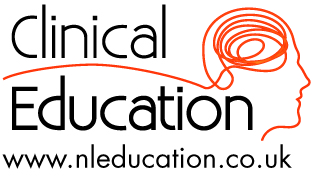 CAM Expo – 22.10.11 - Antony Haynes
GABA
Secondary

BR - B6 Phosphate - 1-2 tabs with each meal
AR - NAC Enhanced Antioxidant Formula - 1 tab on empty stomach, b.i.d.
AR - Taurine 500 mg - 1 caps on empty stomach b.i.d.
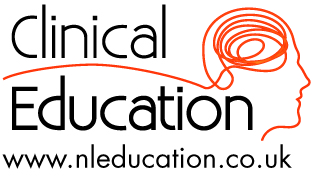 CAM Expo – 22.10.11 - Antony Haynes
Hypercortisolaemia
Primary
Supports a healthy Reduction
AR - Phos Serine Complex (high night-time & morning cortisol) - 1-2 at dinner
BR - ADHS (high morning cortisol) - 	2 at breakfast, 2 at noon
BR - GlucoBalance (high day-time cortisol) - 1-2  3 x a day
AR - Magnesium Malate Forte (high cortisol at any time) - 1 at each meal
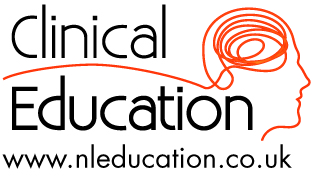 CAM Expo – 22.10.11 - Antony Haynes
Stress
Primary
Supports a healthy reduction

BR - Neuro-5-HTP - 1 caps on empty stomach 2-3 x per day
AR - 200 mg of Zen - 1 caps on empty stomach, b.i.d.
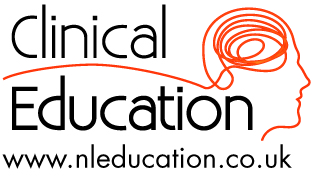 CAM Expo – 22.10.11 - Antony Haynes
Vs Stress
Supports a healthy increase in tolerance

AR – Stabilium - 4 caps first thing for 2 weeks, then 2 caps first thing thereafter
 
Secondary
BR – ADHS - 2 at breakfast, 2 at noon
FF - Adrenal Rebuilder - 1-2 with each meal, not after  							7pm
AR - Magnesium Malate Forte - 1 with each meal
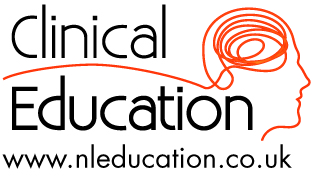 CAM Expo – 22.10.11 - Antony Haynes
Summary
Insulin & cortisol, when out of balance, have profound effects on mood and well-being. 
Nutrition plays a key role in the level and balance of these key determinants in our mood.
It is NOT possible to measure levels of neurotransmitters with blood or urine tests (ref Dr Jay Lombard).
Specific signs & symptoms give a sound clinical picture of neurotransmitter imbalances. 
The appropriate eating plan and key nutrients have been shown to correct imbalances in these hormones & neurotransmitters.
CAM Expo – 22.10.11 - Antony Haynes
Technical Support
To help you decide if specific nutrients could be helpful to you to balance your hormones & neurotransmitters, please do call, for no charge, the Nutri-Link Technical Support

Direct line, local call rate: 08458 94 97 67
CAM Expo – 22.10.11 - Antony Haynes